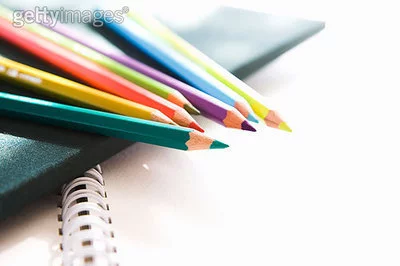 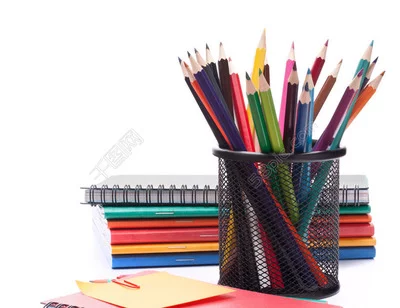 毕业论文答辩模板
答辩人：xxx
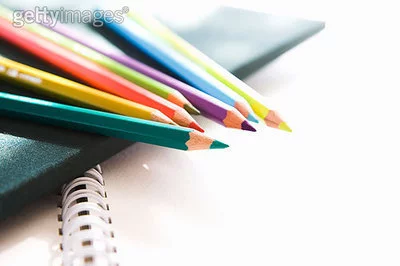 指导老师：xxx
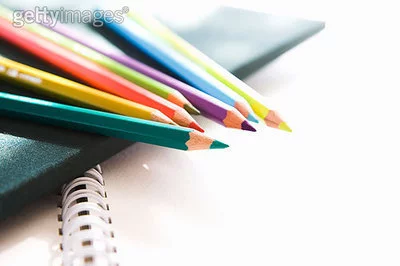 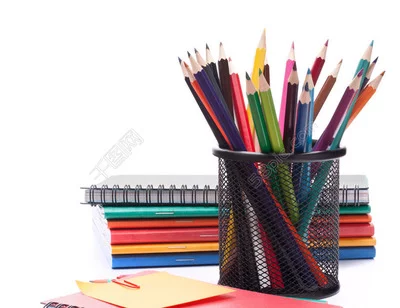 C
目录
01
点击添加标题文字
ONTENTS
02
点击添加标题文字
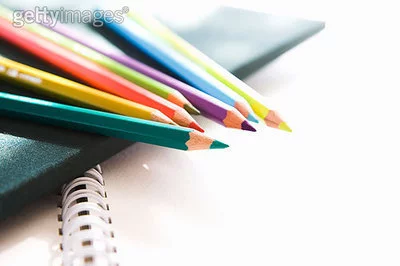 03
点击添加标题文字
04
点击添加标题文字
编辑标题文字
单击此处添加段落文本单击此处添加段落文本单击此处添加段落文本单击此处添加段落文本
编辑标题文字
编辑标题文字
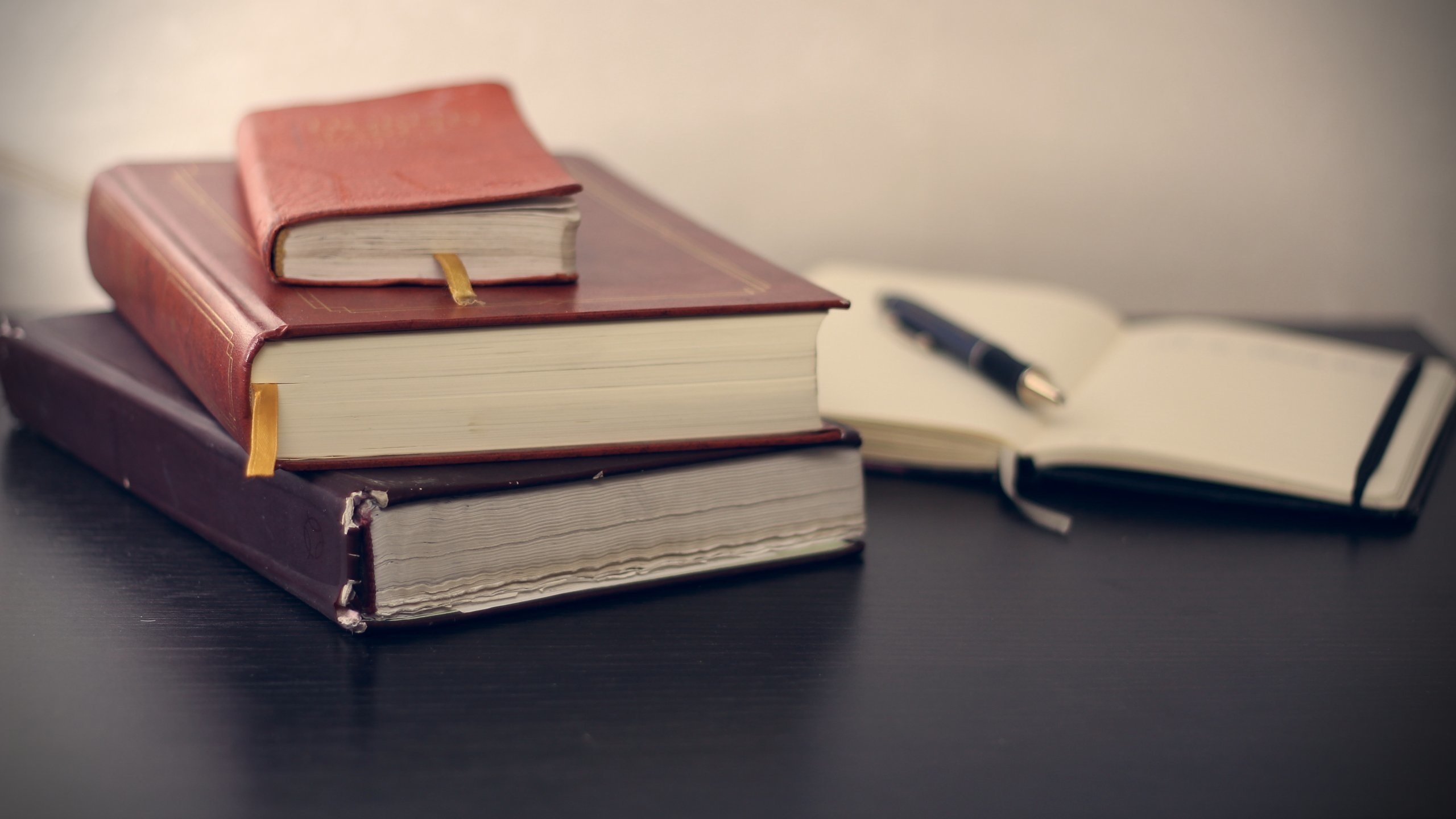 编辑标题文字
编辑标题文字
编辑标题文字
编辑标题文字
单击此处添加段落文本单击此处添加段落文本单击此处添加段落文本单击此处添加段落文本
单击此处添加段落文本单击此处添加段落文本单击此处添加段落文本单击此处添加段落文本
单击此处添加段落文本单击此处添加段落文本单击此处添加段落文本单击此处添加段落文本
单击此处添加段落文本单击此处添加段落文本单击此处添加段落文本单击此处添加段落文本
编辑标题文字
编辑标题文字
编辑标题文字
编辑标题文字
编辑标题文字
单击此处添加段落文本单击此处添加段落文本单击此处添加段落文本单击此处添加段落文本
单击此处添加段落文本单击此处添加段落文本单击此处添加段落文本单击此处添加段落文本
单击此处添加段落文本单击此处添加段落文本单击此处添加段落文本单击此处添加段落文本
单击此处添加段落文本单击此处添加段落文本单击此处添加段落文本单击此处添加段落文本
编辑标题文字
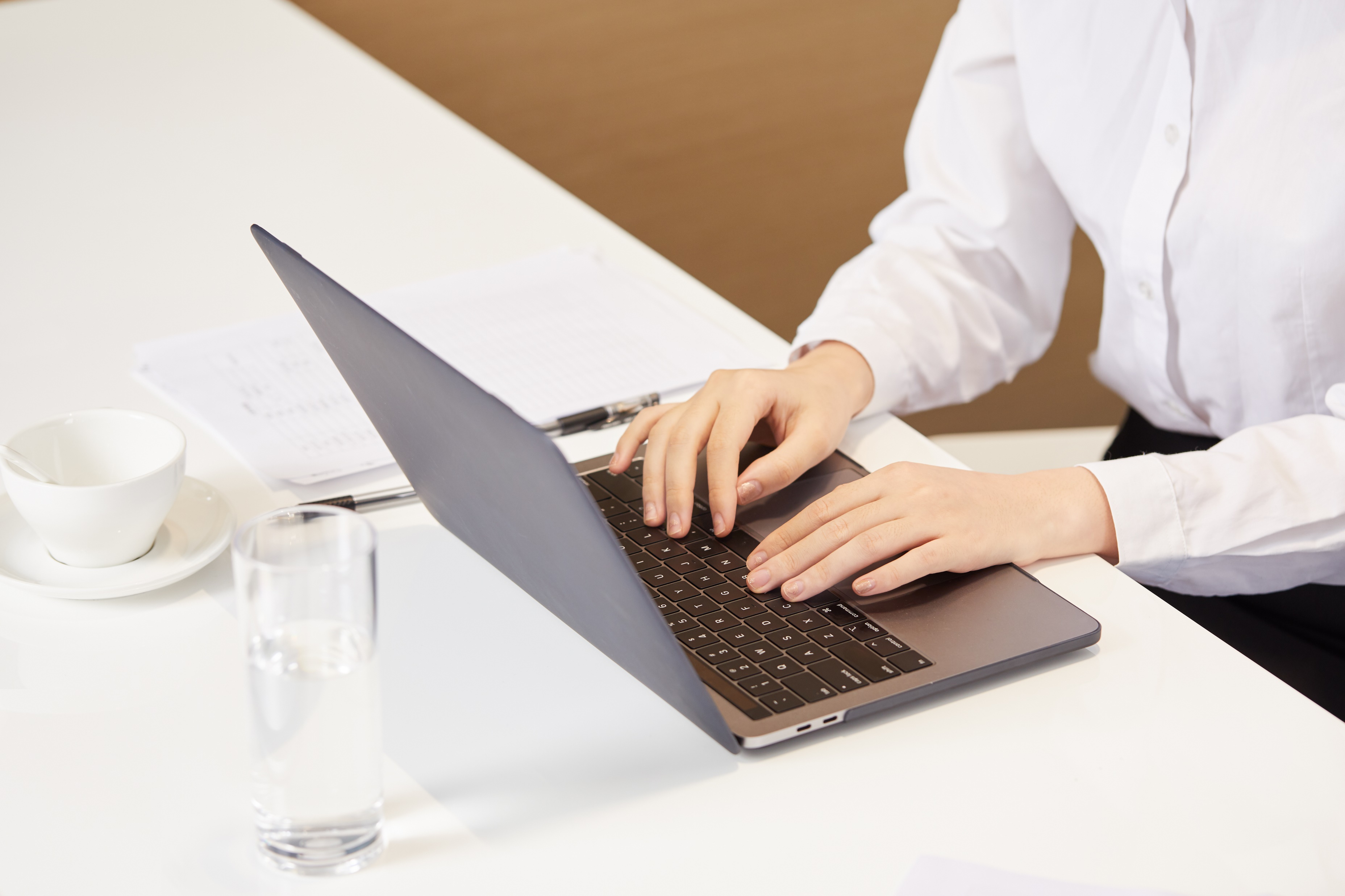 编辑标题文字
单击此处添加段落文本单击此处添加段落文本单击此处添加段落文本单击此处添加段落文本
编辑标题文字
单击此处添加段落文本单击此处添加段落文本单击此处添加段落文本单击此处添加段落文本
编辑标题文字
编辑标题文字
单击此处添加段落文本单击此处添加段落文本单击此处添加段落文本单击此处添加段落文本
编辑标题文字
单击此处添加段落文本单击此处添加段落文本单击此处添加段落文本单击此处添加段落文本
编辑标题文字
编辑标题文字
单击此处添加段落文本单击此处添加段落文本单击此处添加段落文本单击此处添加段落文本
单击此处添加段落文本单击此处添加段落文本单击此处添加段落文本单击此处添加段落文本
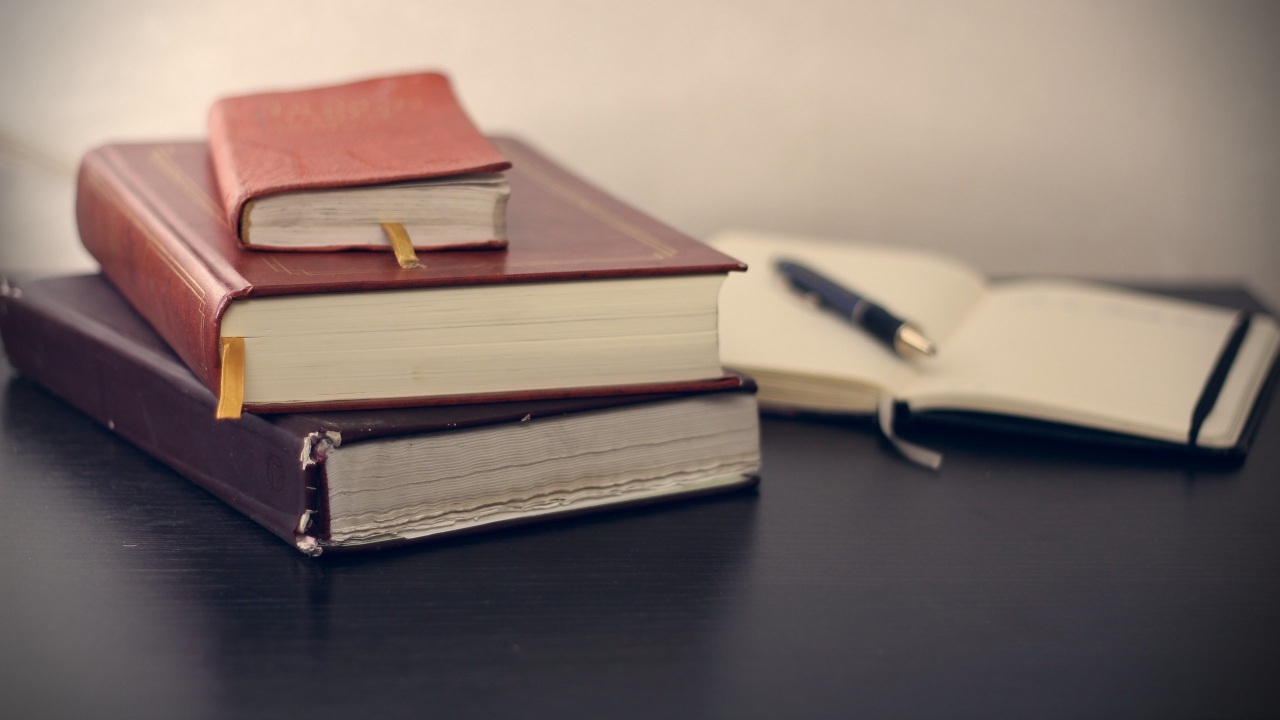 编辑标题文字
编辑标题文字
编辑标题文字
单击此处添加段落文本单击此处添加段落文本单击此处添加段落文本单击此处添加段落文本
单击此处添加段落文本单击此处添加段落文本单击此处添加段落文本单击此处添加段落文本
编辑标题文字
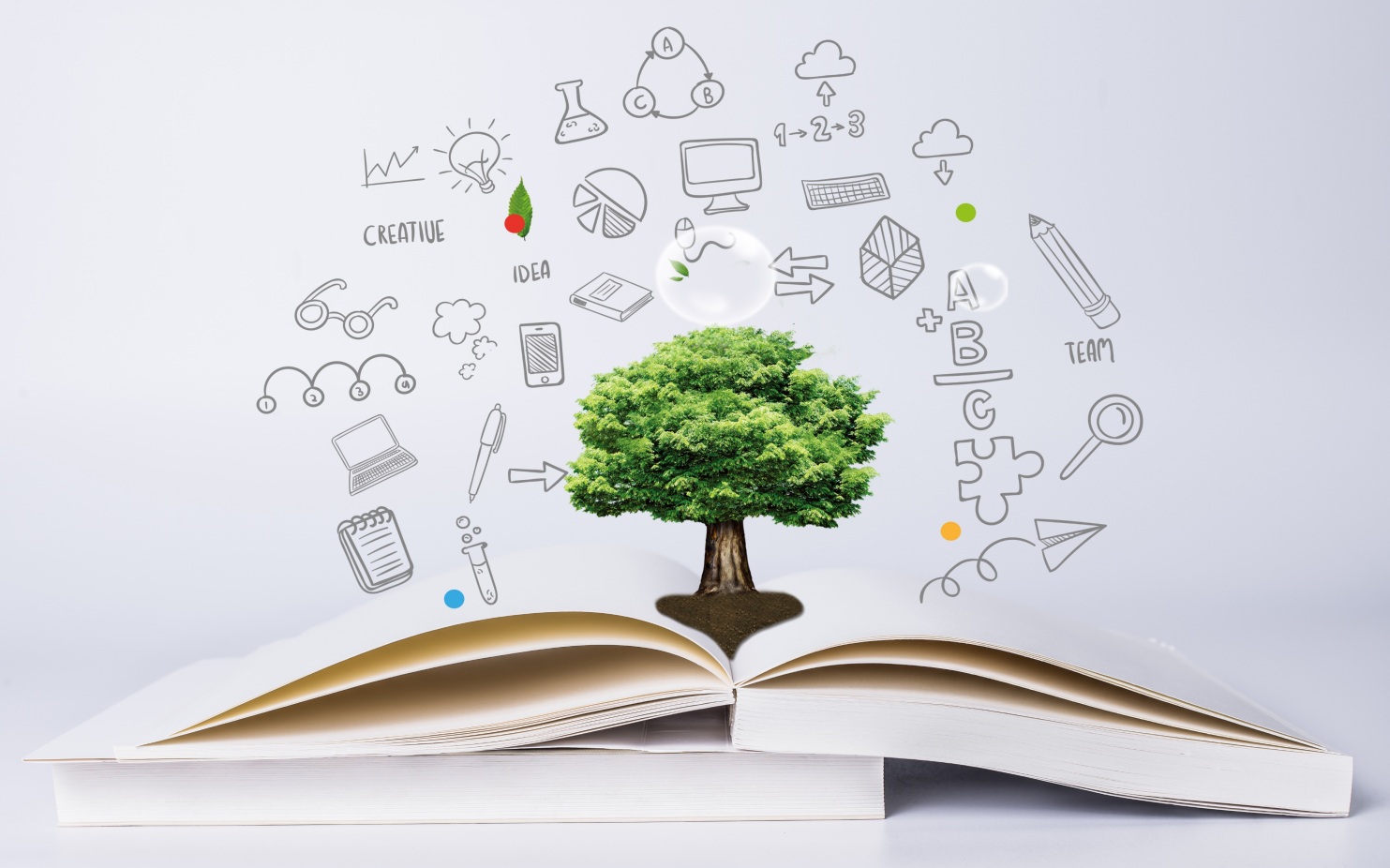 编辑标题文字
单击此处添加段落文本单击此处添加段落文本单击此处添加段落文本单击此处添加段落文本
单击编辑标题
单击此处可编辑内容，根据您的需要自由拉伸文本框大小
编辑标题文字
编辑标题文字
单击此处添加段落文本单击此处添加段落文本单击此处添加段落文本单击此处添加段落文本
编辑标题文字
单击此处添加段落文本单击此处添加段落文本单击此处添加段落文本单击此处添加段落文本
编辑标题文字
单击此处添加段落文本单击此处添加段落文本单击此处添加段落文本单击此处添加段落文本
编辑标题文字
单击此处添加段落文本单击此处添加段落文本单击此处添加段落文本单击此处添加段落文本
编辑标题文字
编辑标题文字
单击此处添加段落文本单击此处添加段落文本单击此处添加段落文本单击此处添加段落文本
编辑标题文字
单击此处添加段落文本单击此处添加段落文本单击此处添加段落文本单击此处添加段落文本
编辑标题文字
单击此处添加段落文本单击此处添加段落文本单击此处添加段落文本单击此处添加段落文本
编辑标题文字
单击编辑标题
单击此处编辑您要的内容
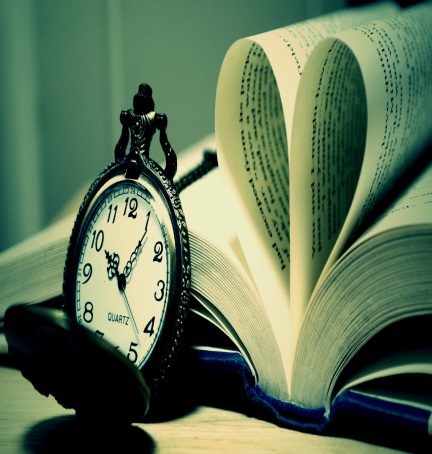 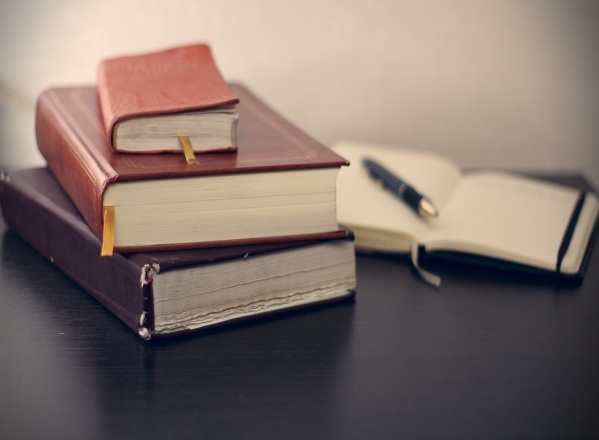 编辑标题文字
编辑标题文字
单击此处添加段落文本单击此处添加段落文本单击此处添加段落文本单击此处添加段落文本
单击此处添加段落文本单击此处添加段落文本单击此处添加段落文本单击此处添加段落文本
编辑标题文字
单击此处添加段落文本单击此处添加段落文本单击此处添加段落文本单击此处添加段落文本
单击此处添加段落文本单击此处添加段落文本单击此处添加段落文本单击此处添加段落文本
编辑标题文字
编辑标题文字
编辑标题文字
编辑标题文字
单击此处添加段落文本单击此处添加段落文本单击此处添加段落文本单击此处添加段落文本
单击此处添加段落文本单击此处添加段落文本单击此处添加段落文本单击此处添加段落文本
编辑标题文字
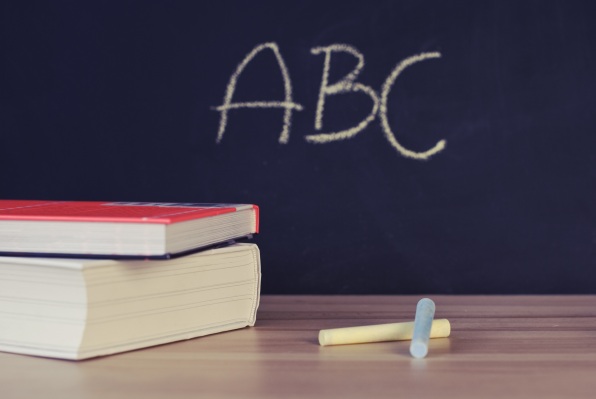 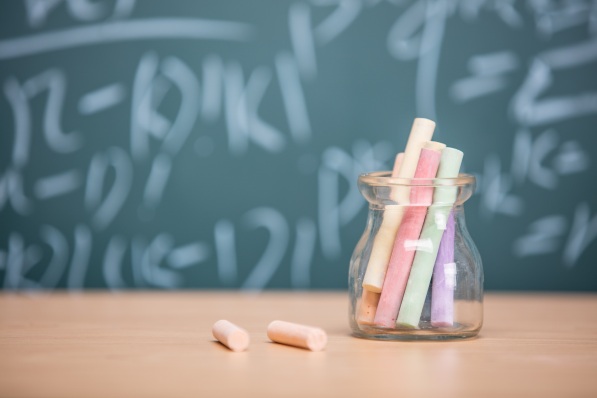 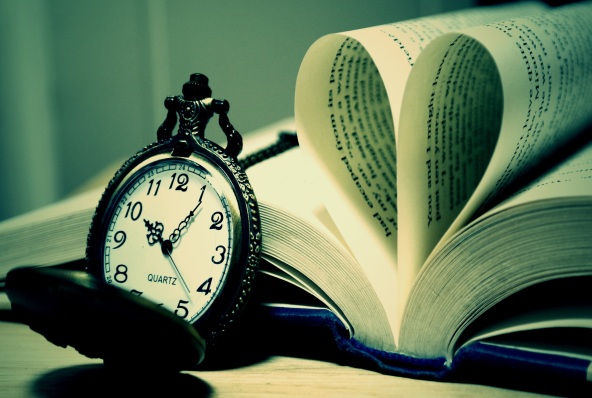 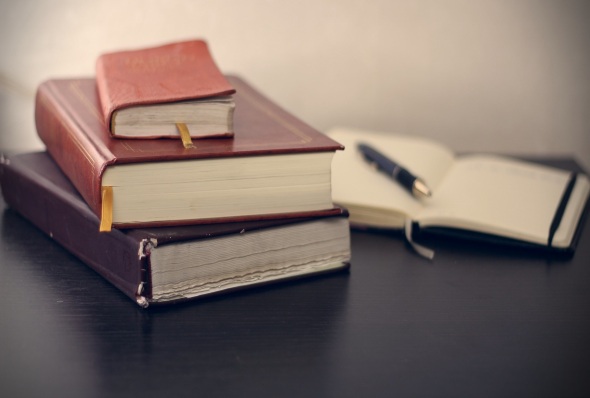 编辑标题文字
编辑标题文字
编辑标题文字
编辑标题文字
单击此处添加段落文本单击此处添加段落文本单击此处添加段落文本单击此处添加段落文本
单击此处添加段落文本单击此处添加段落文本单击此处添加段落文本单击此处添加段落文本
单击此处添加段落文本单击此处添加段落文本单击此处添加段落文本单击此处添加段落文本
单击此处添加段落文本单击此处添加段落文本单击此处添加段落文本单击此处添加段落文本
编辑标题文字
编辑标题文字
编辑标题文字
单击此处添加段落文本单击此处添加段落文本单击此处添加段落文本单击此处添加段落文本
单击此处添加段落文本单击此处添加段落文本单击此处添加段落文本单击此处添加段落文本
15%
30%
编辑标题文字
30%
15%
编辑标题文字
单击此处添加段落文本单击此处添加段落文本单击此处添加段落文本单击此处添加段落文本
单击此处添加段落文本单击此处添加段落文本单击此处添加段落文本单击此处添加段落文本
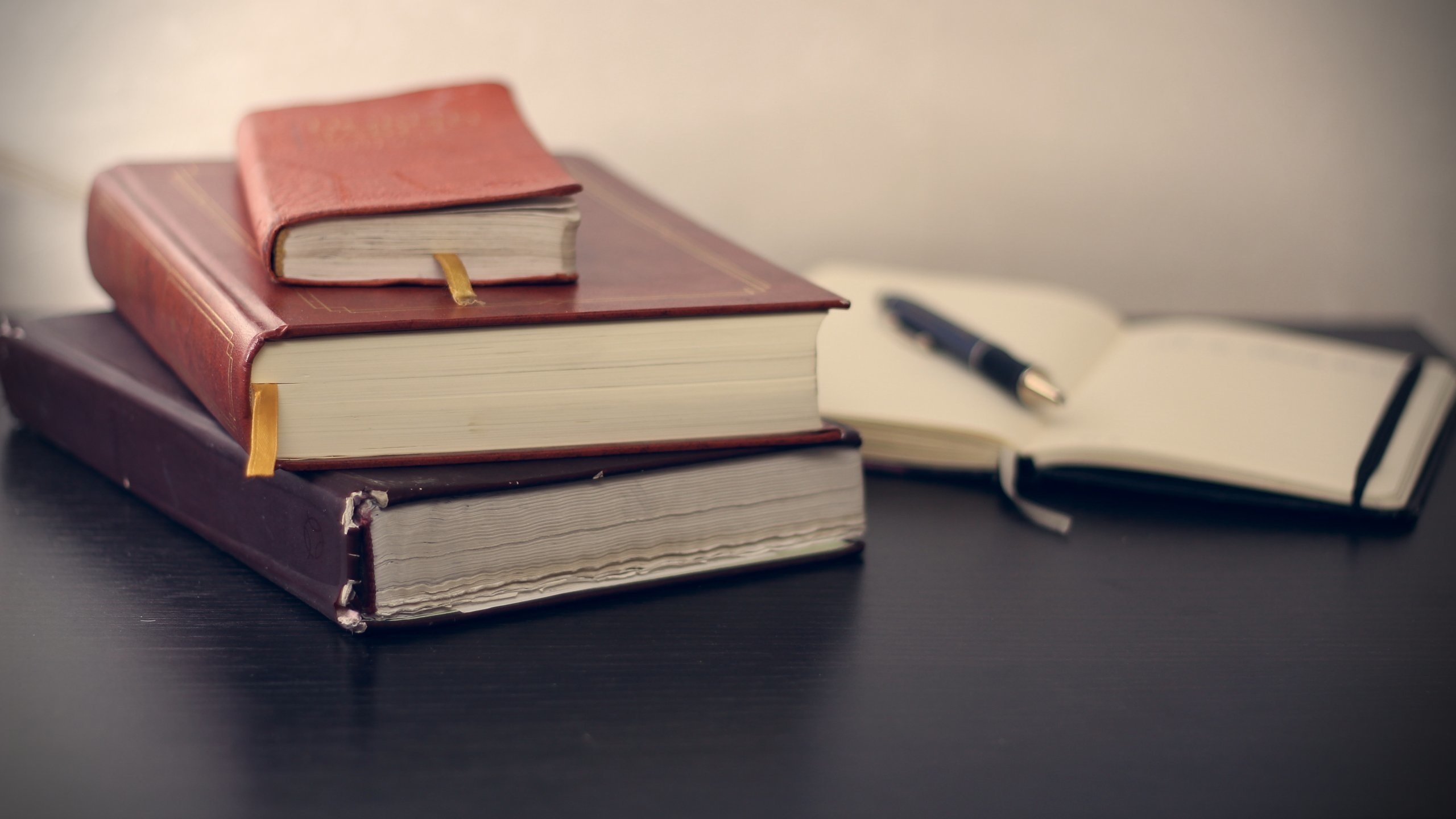 编辑标题文字
编辑标题文字
单击此处添加段落文本单击此处添加段落文本单击此处添加段落文本单击此处添加段落文本
编辑标题文字
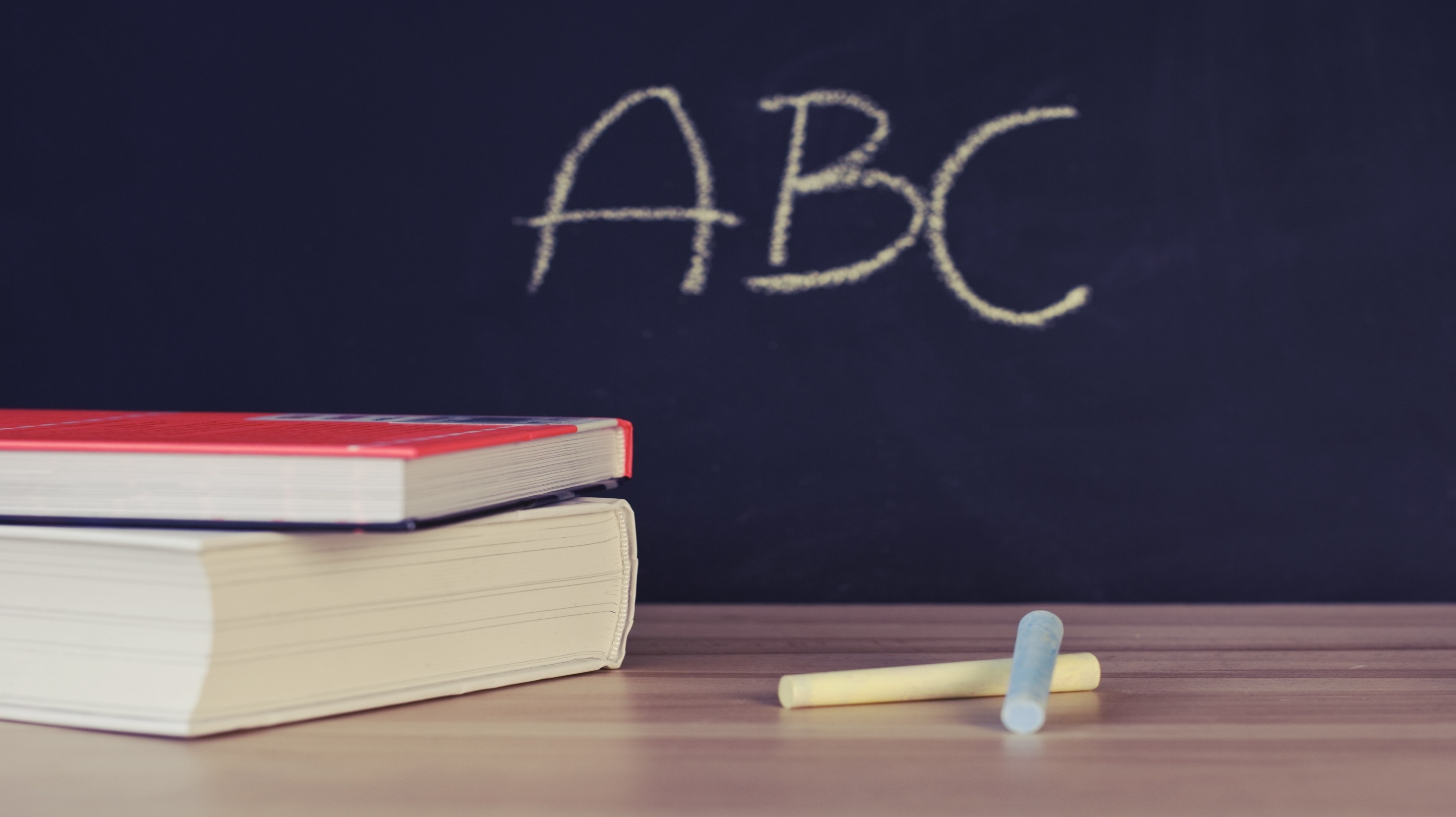 编辑标题文字
编辑标题文字
编辑标题文字
单击此处添加段落文本单击此处添加段落文本单击此处添加段落文本单击此处添加段落文本
单击此处添加段落文本单击此处添加段落文本单击此处添加段落文本单击此处添加段落文本
单击此处添加段落文本单击此处添加段落文本单击此处添加段落文本单击此处添加段落文本
编辑标题文字
编辑标题文字
单击此处添加段落文本单击此处添加段落文本单击此处添加段落文本单击此处添加段落文本
编辑标题文字
编辑标题文字
单击此处添加段落文本单击此处添加段落文本单击此处添加段落文本单击此处添加段落文本
单击此处添加段落文本单击此处添加段落文本单击此处添加段落文本单击此处添加段落文本
编辑标题文字
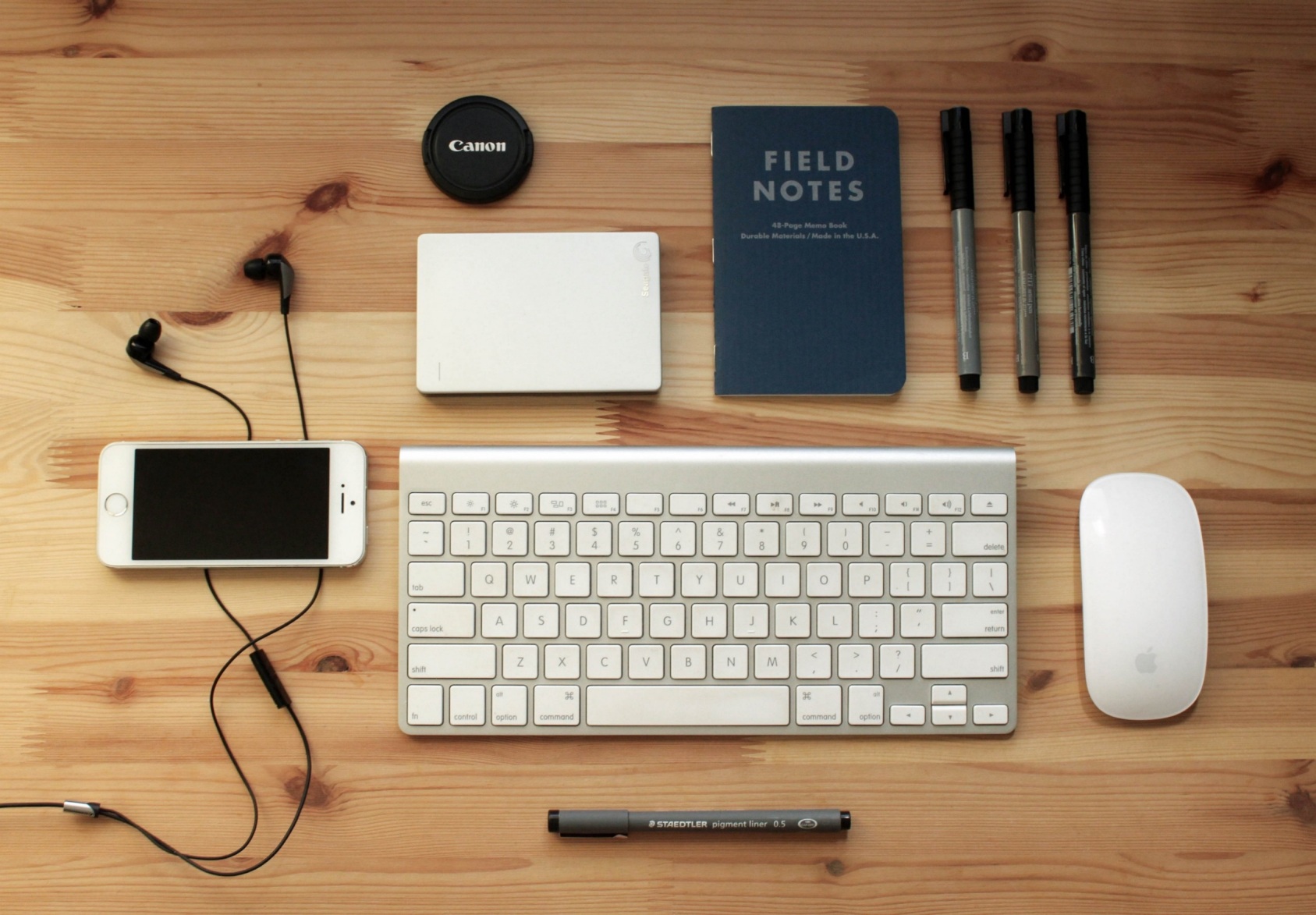 编辑标题文字
单击此处添加段落文本单击此处添加段落文本单击此处添加段落文本单击此处添加段落文本
编辑标题文字
01
02
03
编辑标题文字
编辑标题文字
编辑标题文字
单击此处添加段落文本单击此处添加段落文本单击此处添加段落文本单击此处添加段落文本
单击此处添加段落文本单击此处添加段落文本单击此处添加段落文本单击此处添加段落文本
单击此处添加段落文本单击此处添加段落文本单击此处添加段落文本单击此处添加段落文本
29
编辑标题文字
单击此处添加段落文本单击此处添加段落文本单击此处添加段落文本单击此处添加段落文本
单击此处添加段落文本单击此处添加段落文本单击此处添加段落文本单击此处添加段落文本
单击此处添加段落文本单击此处添加段落文本单击此处添加段落文本单击此处添加段落文本
单击此处添加段落文本单击此处添加段落文本单击此处添加段落文本单击此处添加段落文本
编辑标题文字
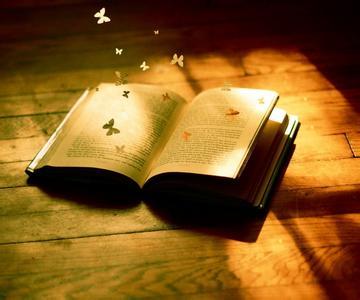 编辑标题文字
单击此处添加段落文本单击此处添加段落文本单击此处添加段落文本单击此处添加段落文本
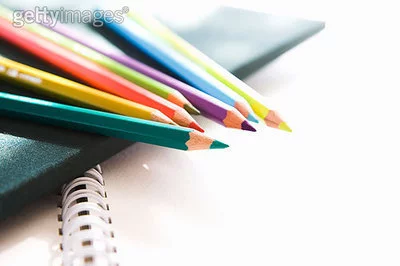 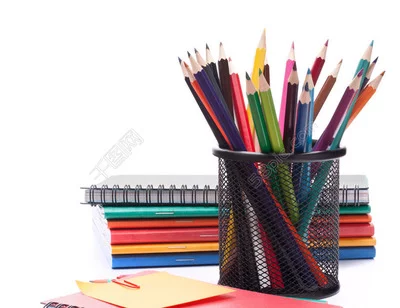 谢谢大家
答辩人：xxx
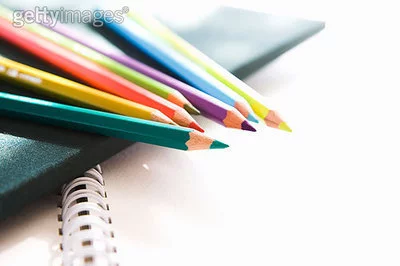 指导老师：xxx